Урок :Литературное чтениетема:Буква н, звук н. Чтение слогов и слов с буквой Н
По программе «Школа 2100»
Составитель: Артеева Екатерина Яковлевна
Учитель начальных классов 
ГОШИ «Гимназия искусств при Главе Республики Коми» имени Ю.А.Спиридонова
2014 год
Найди лишнее.
и, г, Р, т
Тит, тара, Ира, Рита
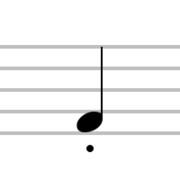 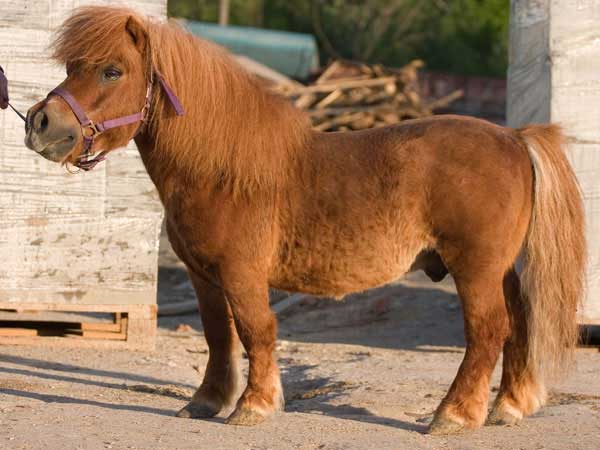 _______          ________
Н
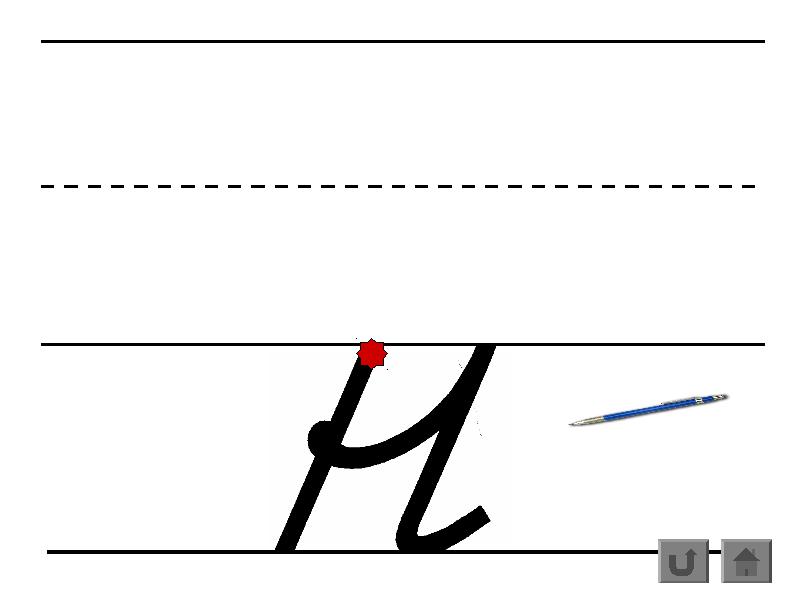 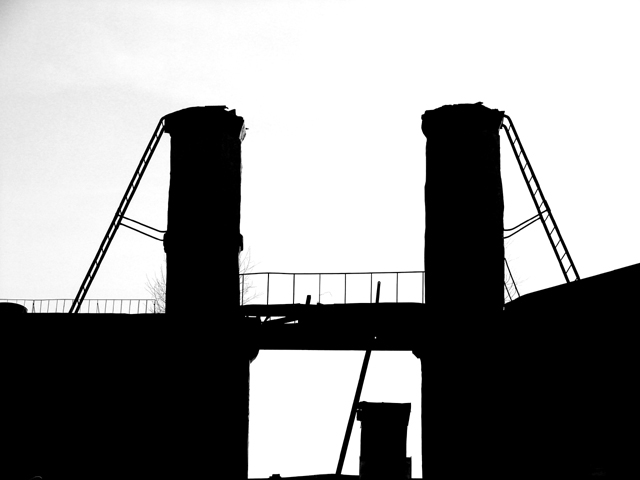 Самуил Маршак.
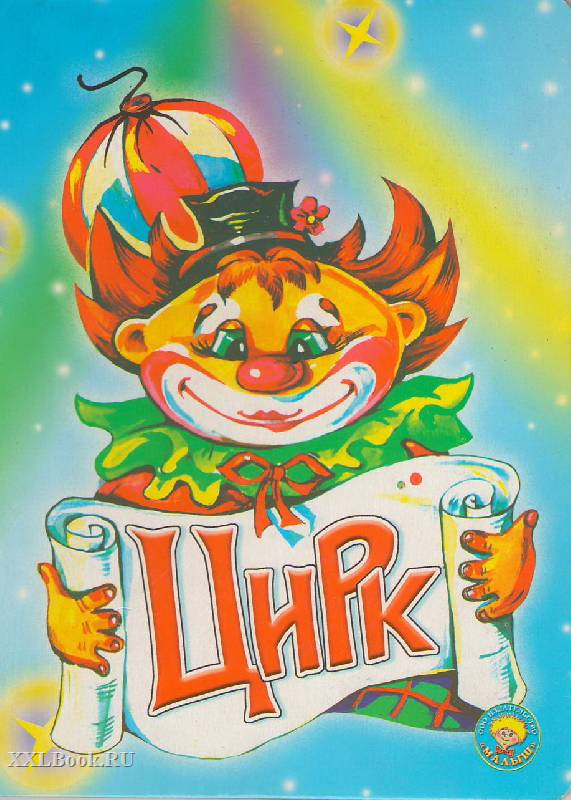 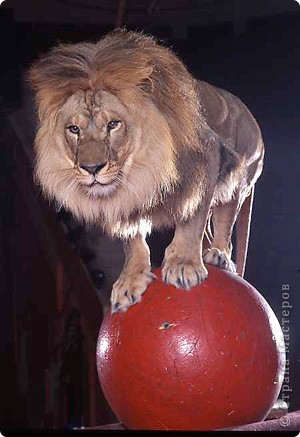 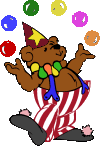 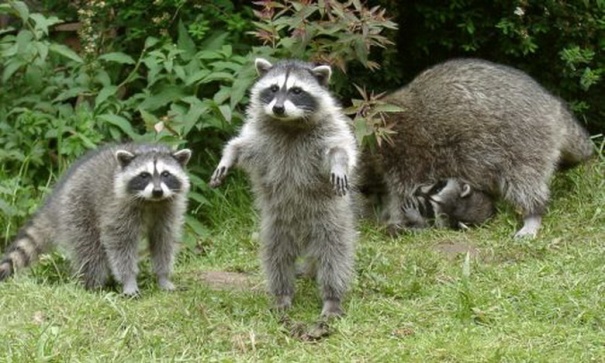 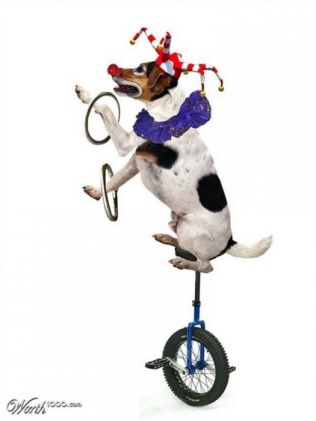 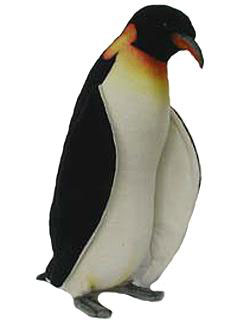 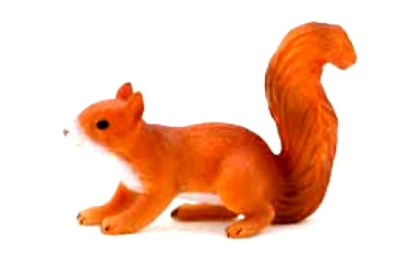 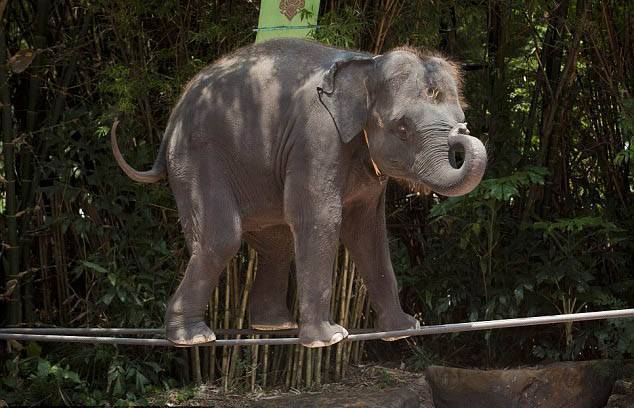 Цирк
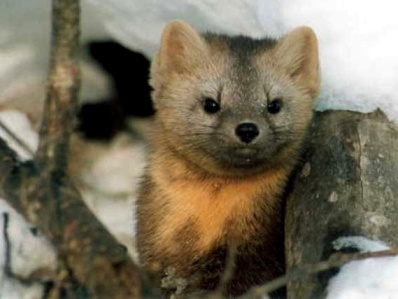 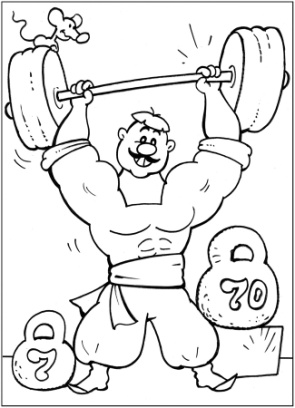 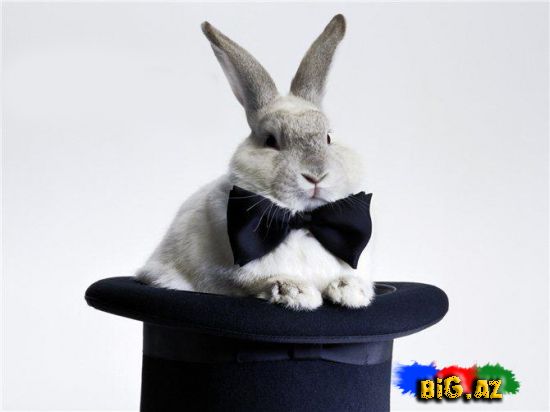 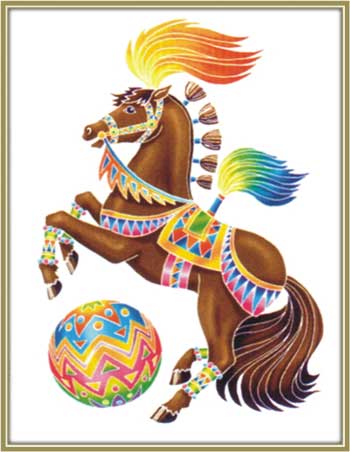 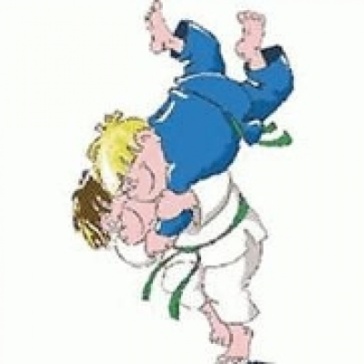 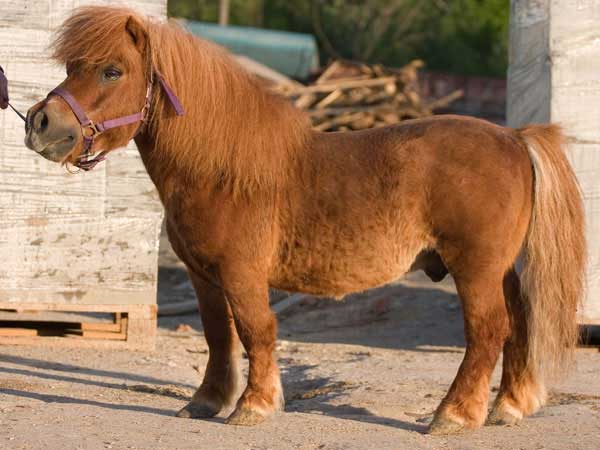